GRA 209-210Temel Grafik2014-2015 proje çalışmaları
Öğr. Gör. Elif Atamaz
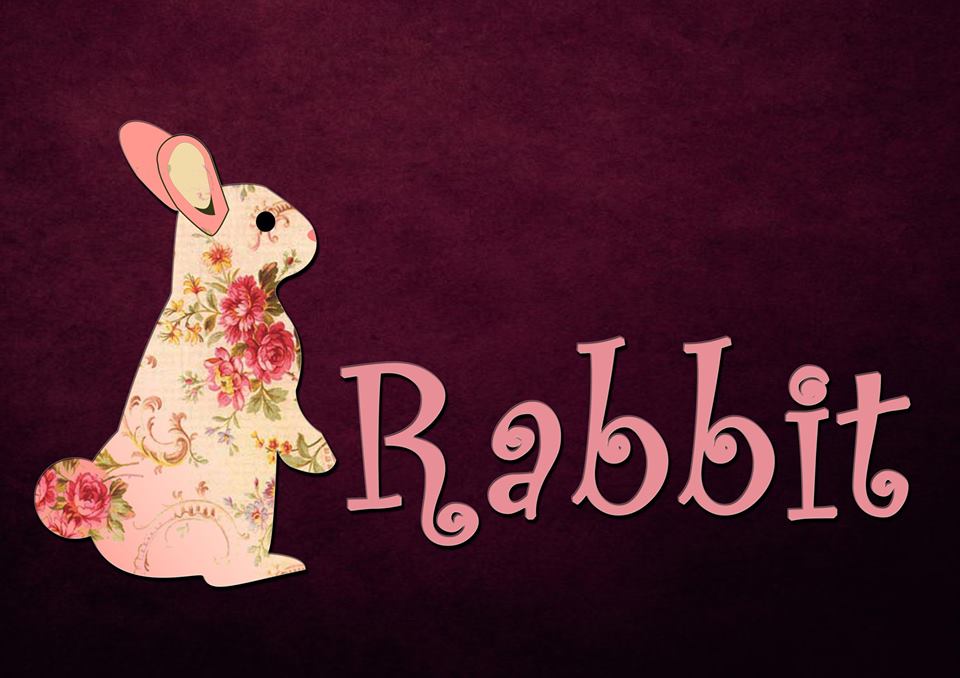 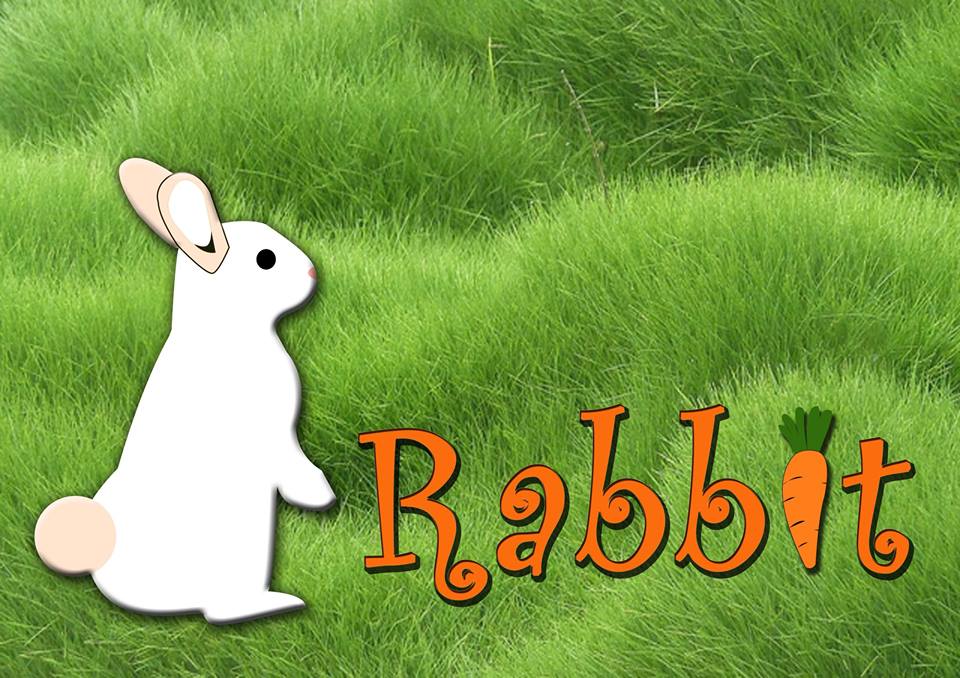 Tılsım Demiroğlu
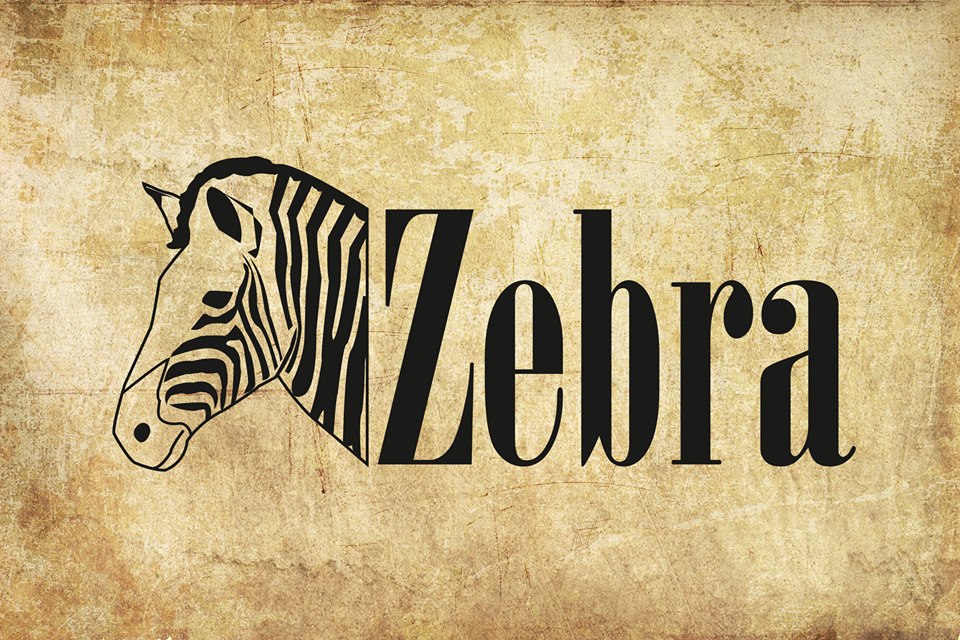 Güner Özyay
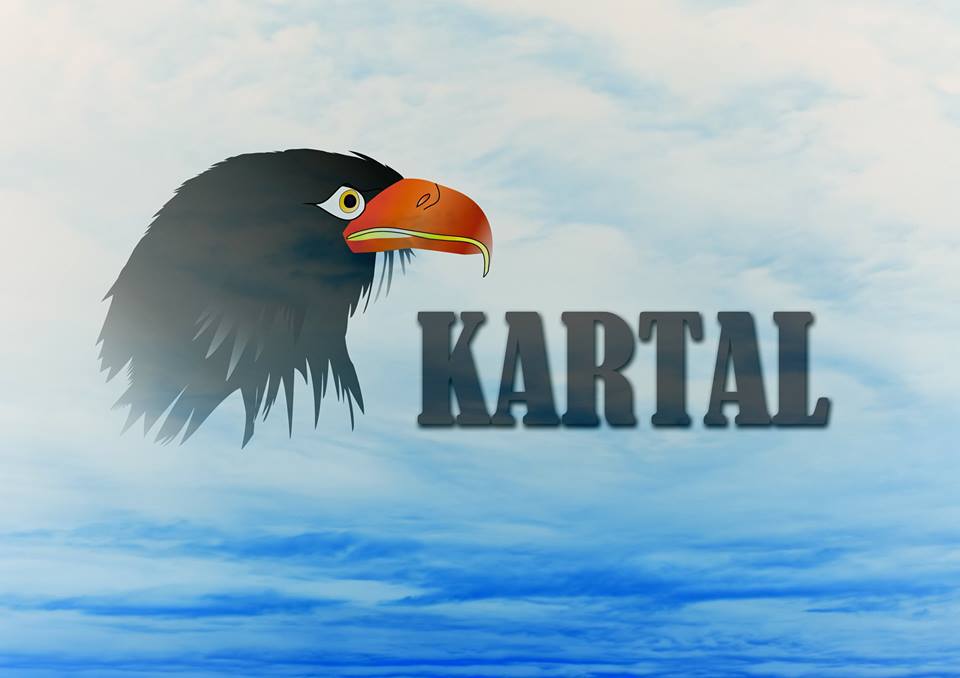 Emre Türk
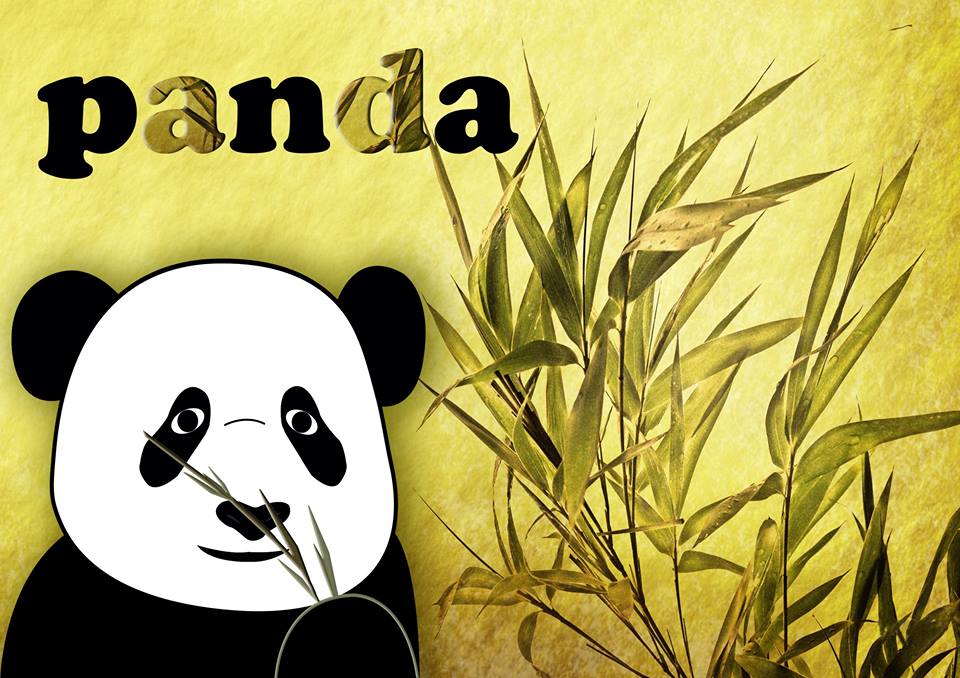 Ayten Erses
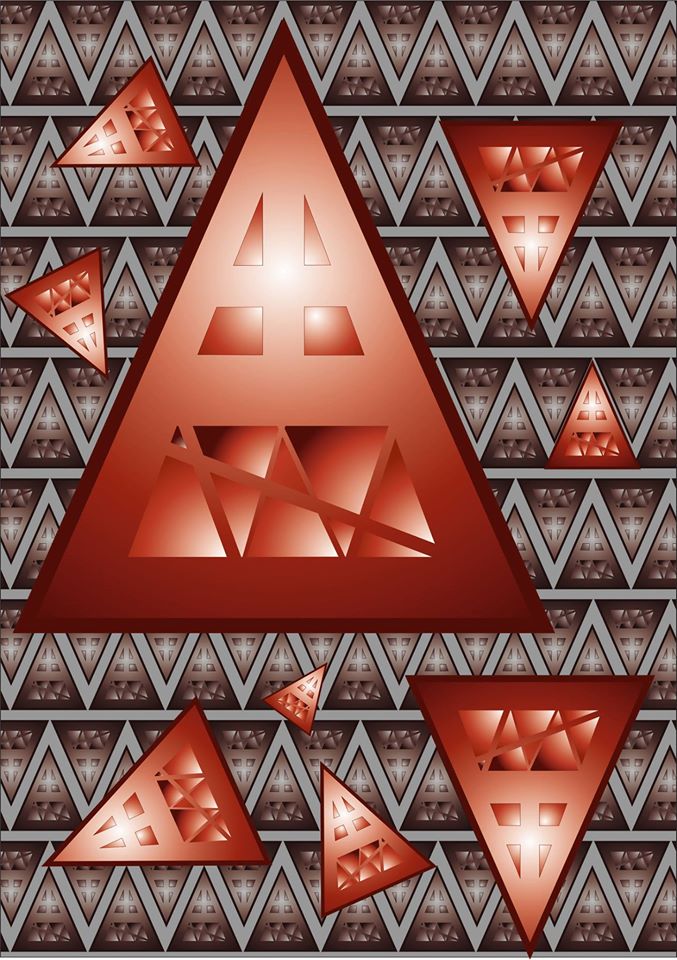 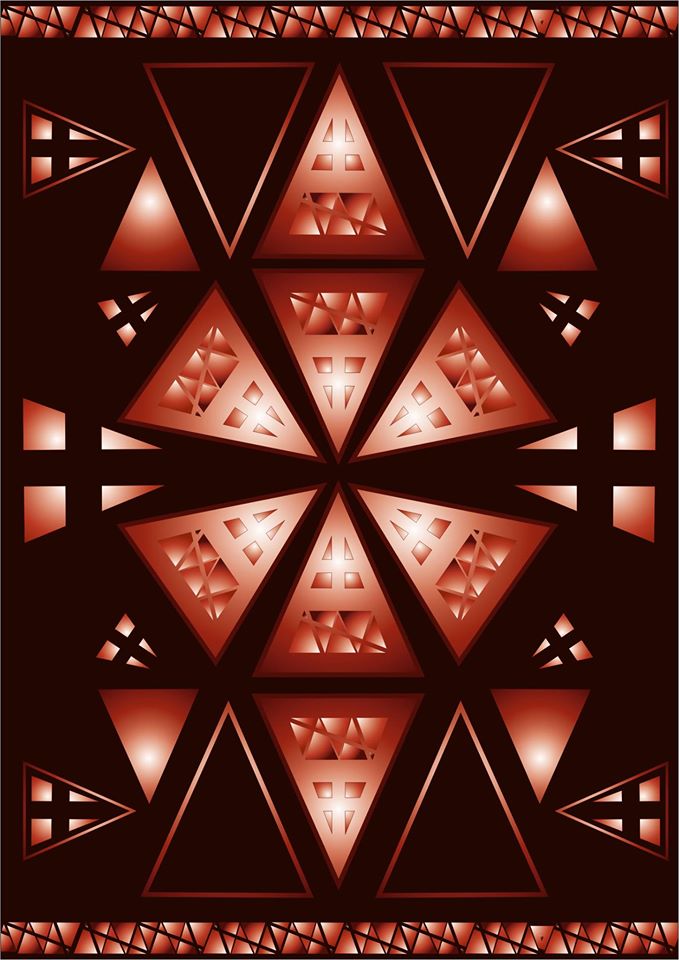 Deniz Gezmiş Yeşilada
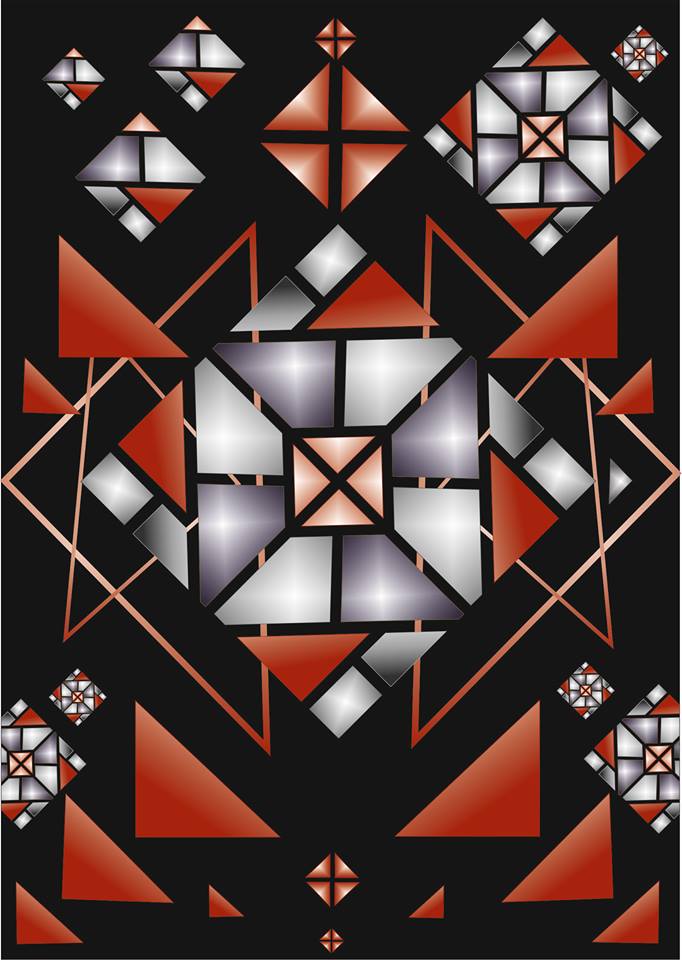 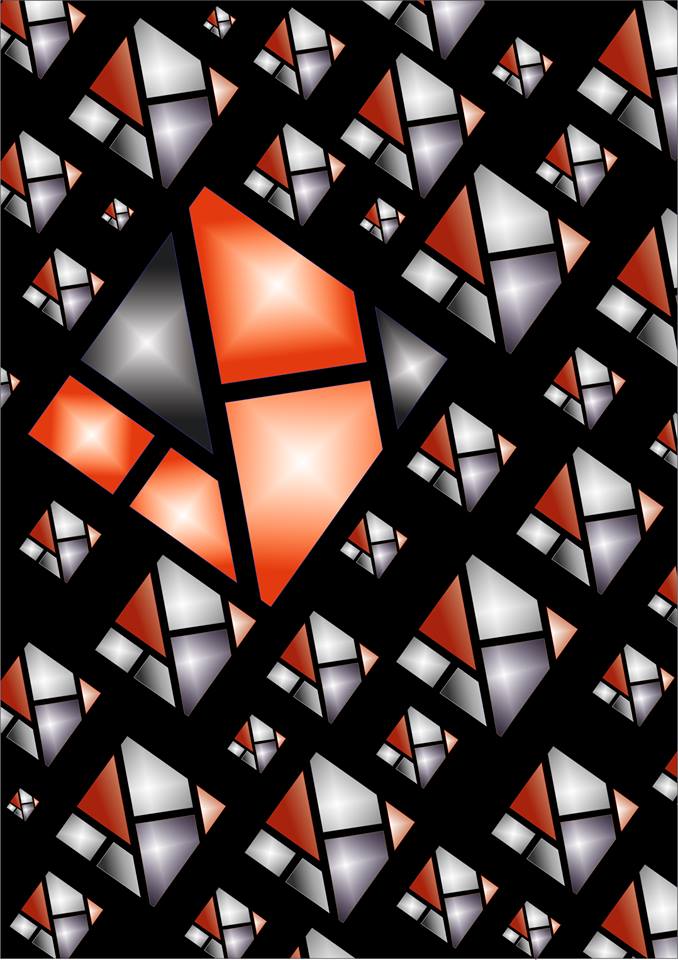 Ayten Erses
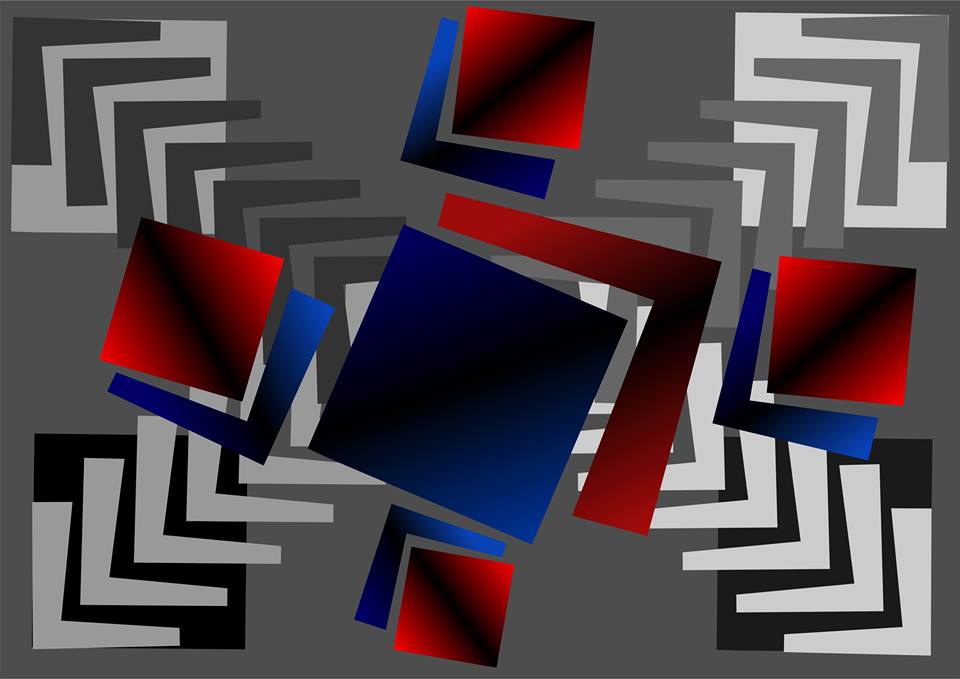 Emre Türk
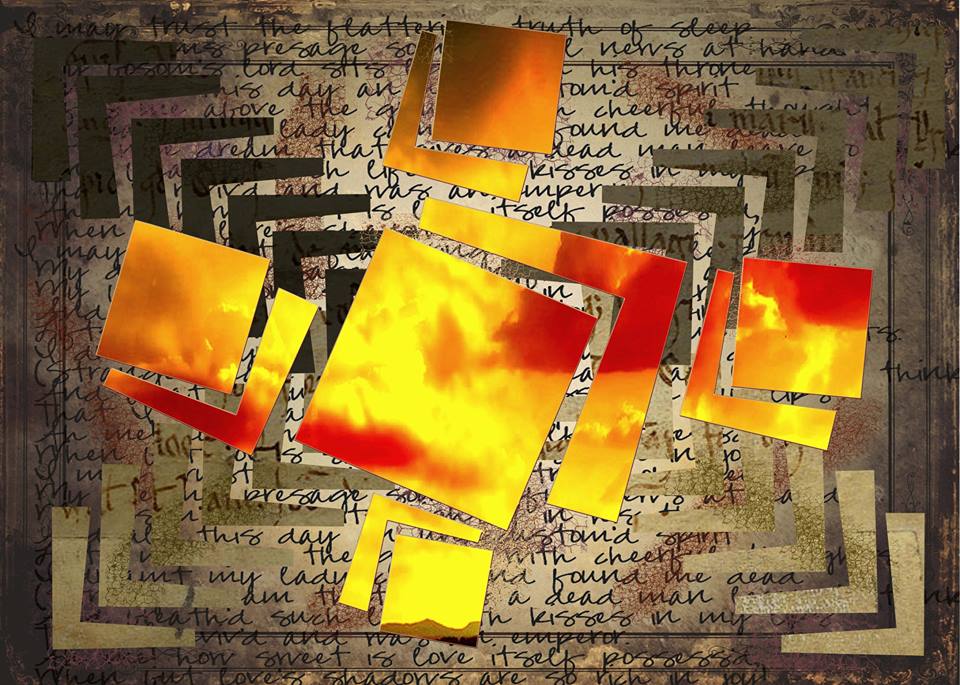 Emre Türk
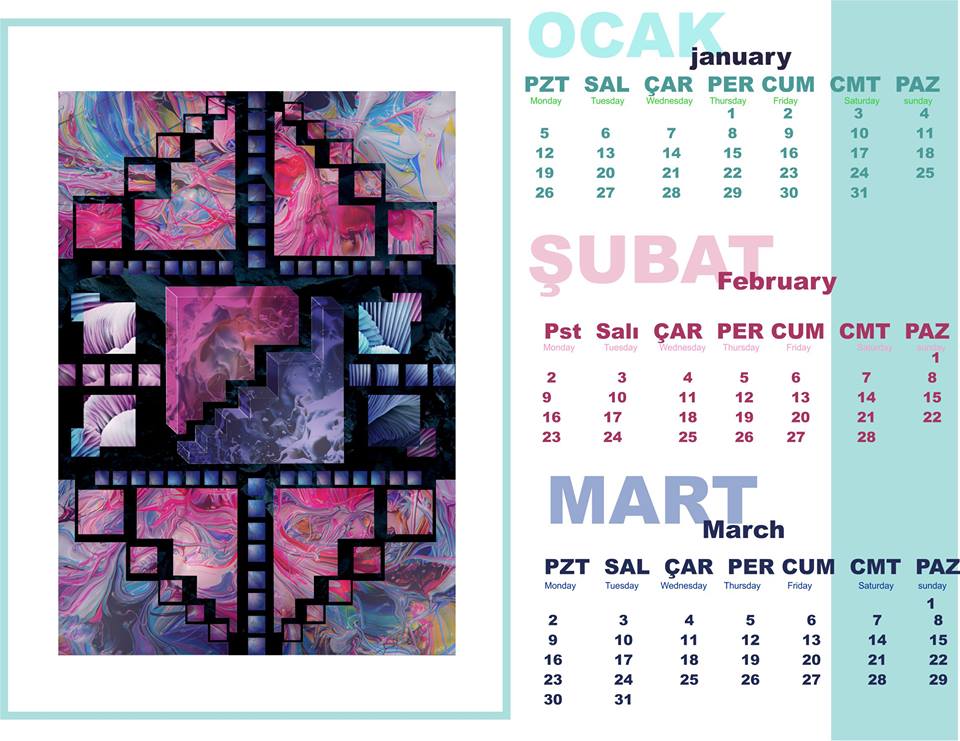 Tılsım Demiroğlu
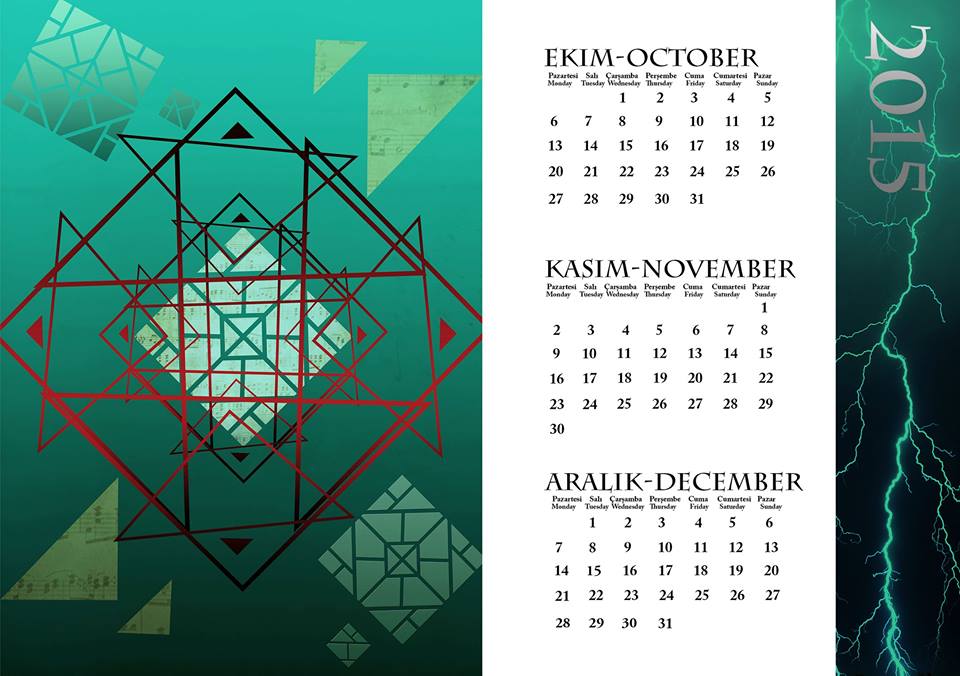 Ayten Erses
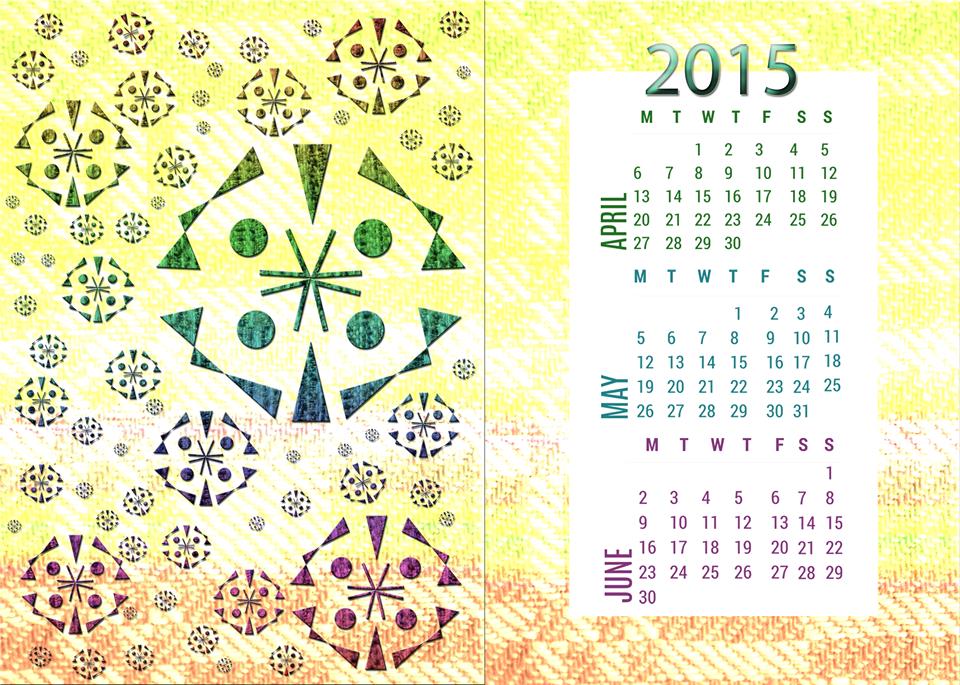 Güner Özyay
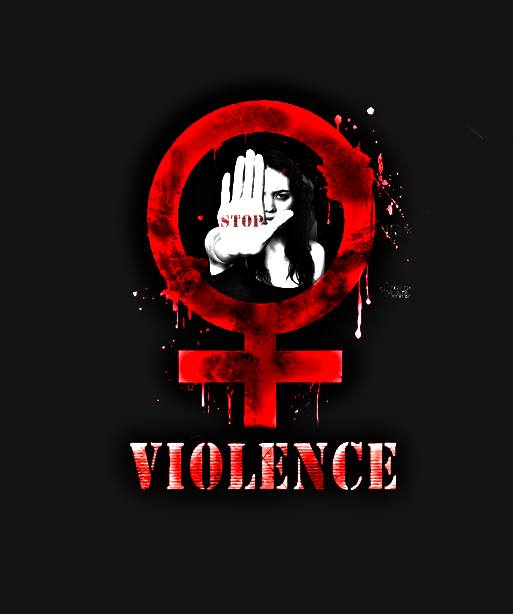 Refik Gökhun
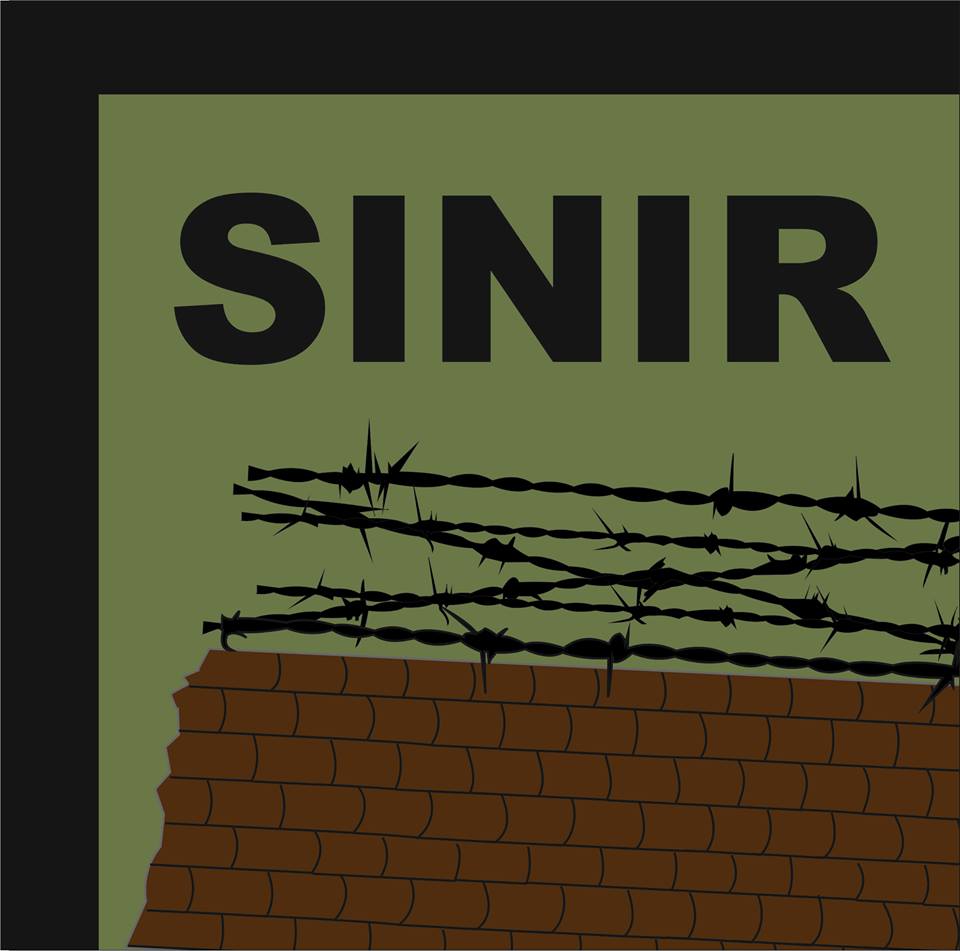 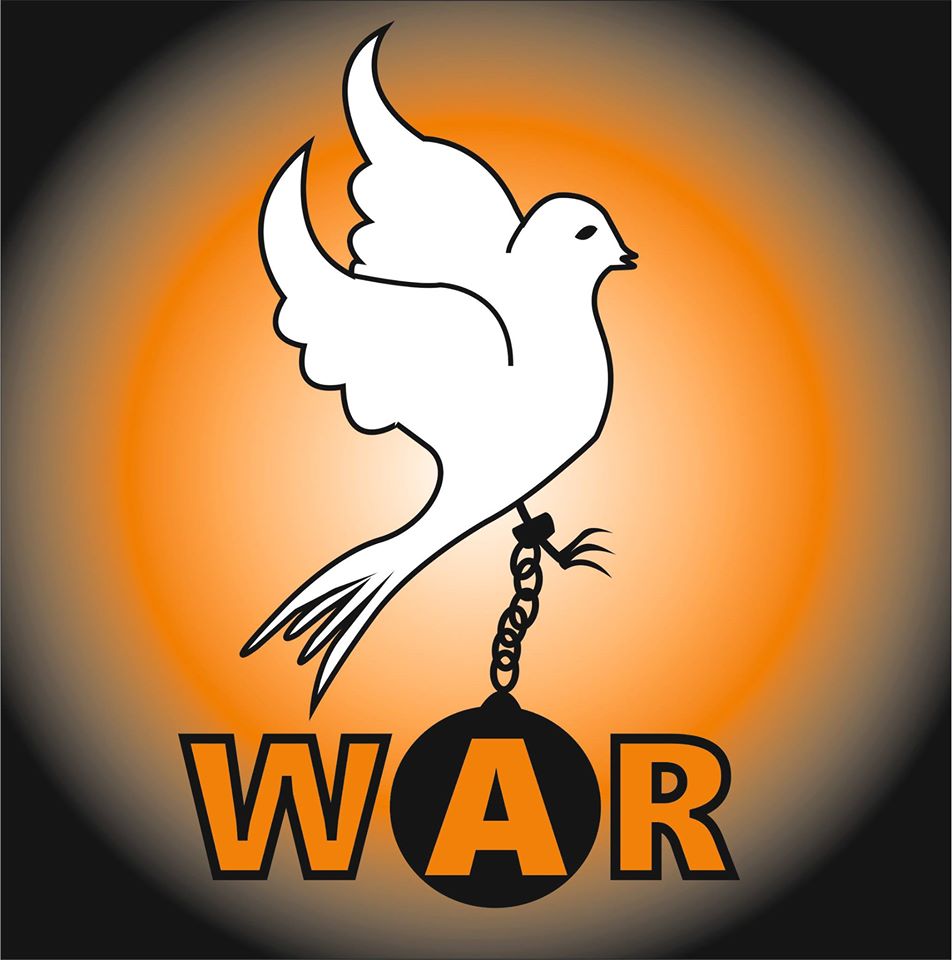 Tılsım Demiroğlu
Ayten Erses
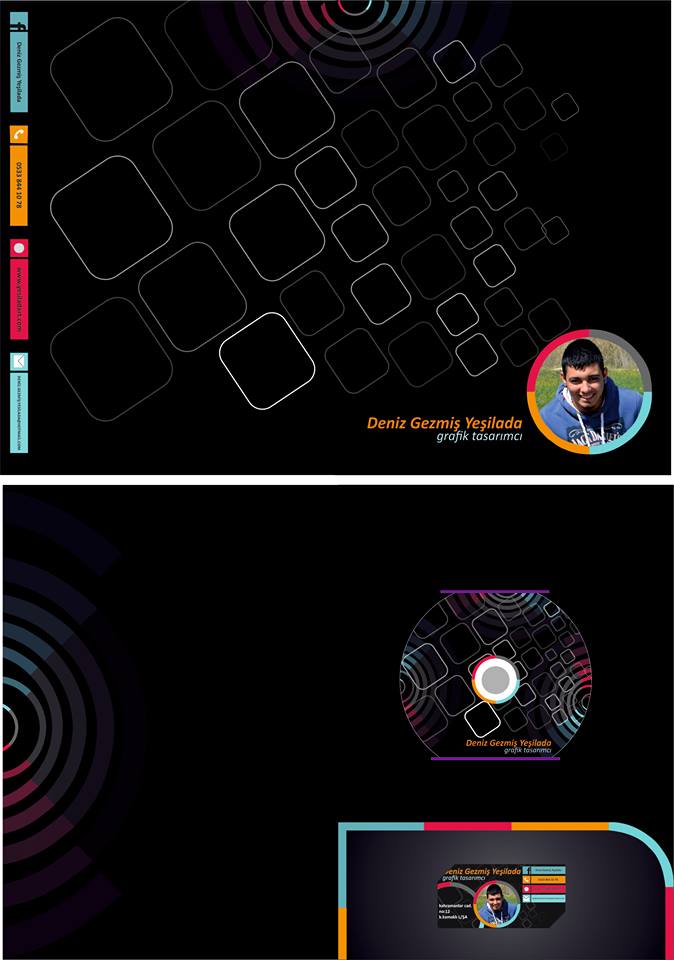 Deniz Gezmiş Yeşilada
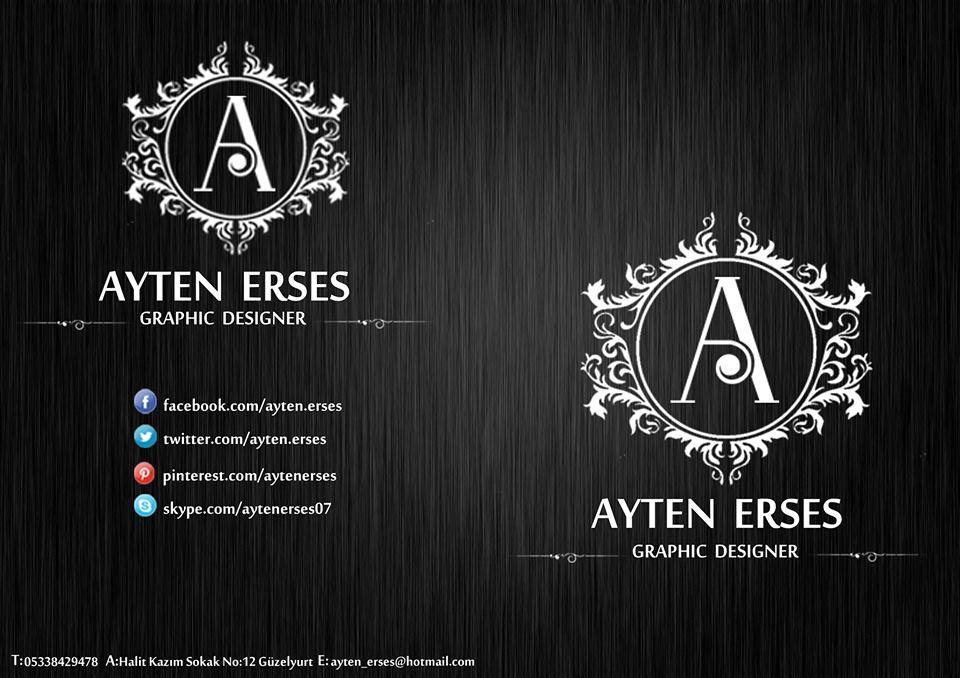 Ayten Erses
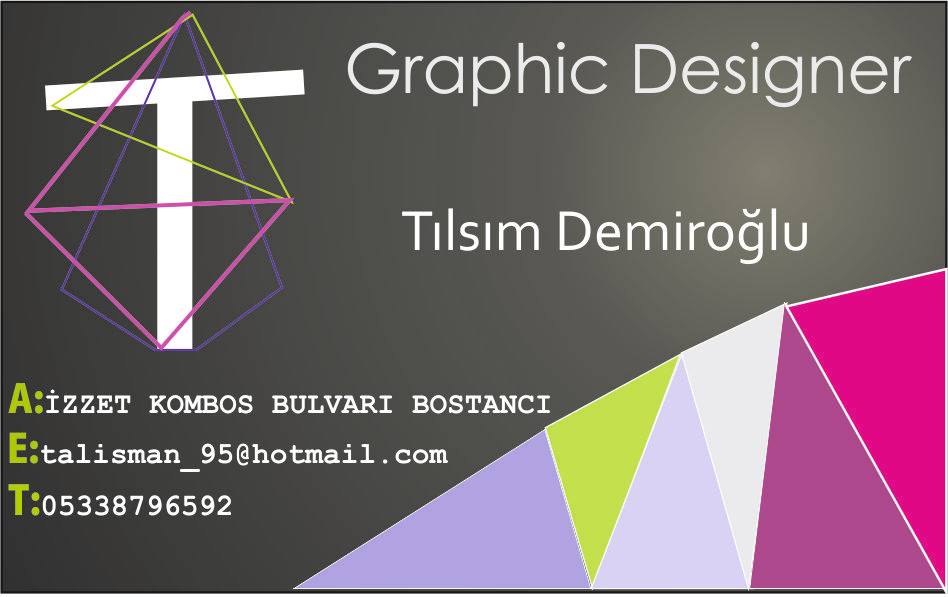 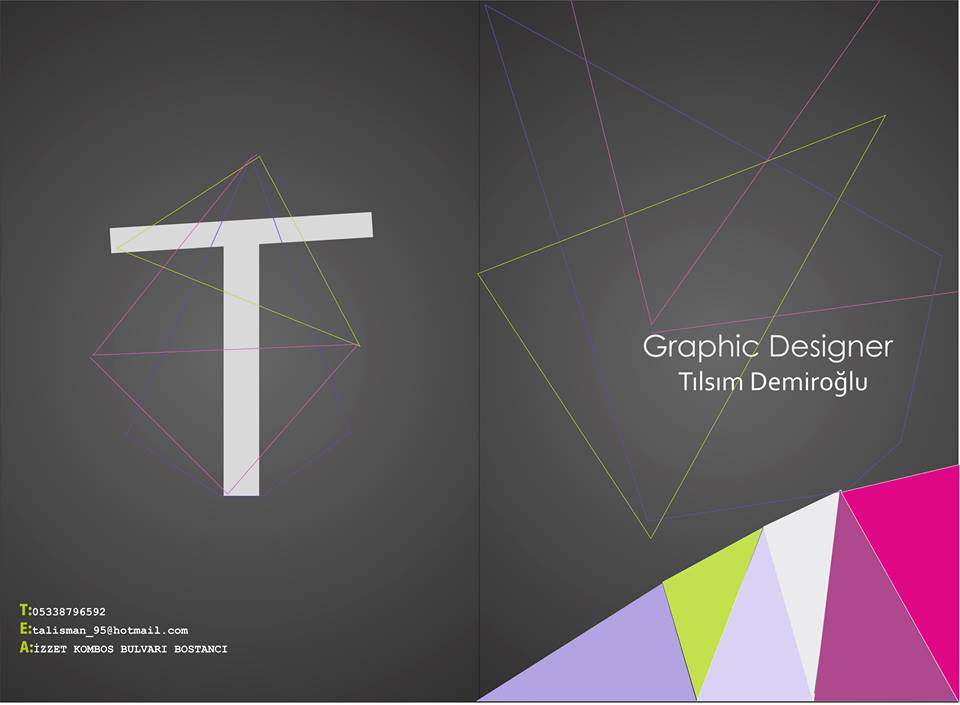 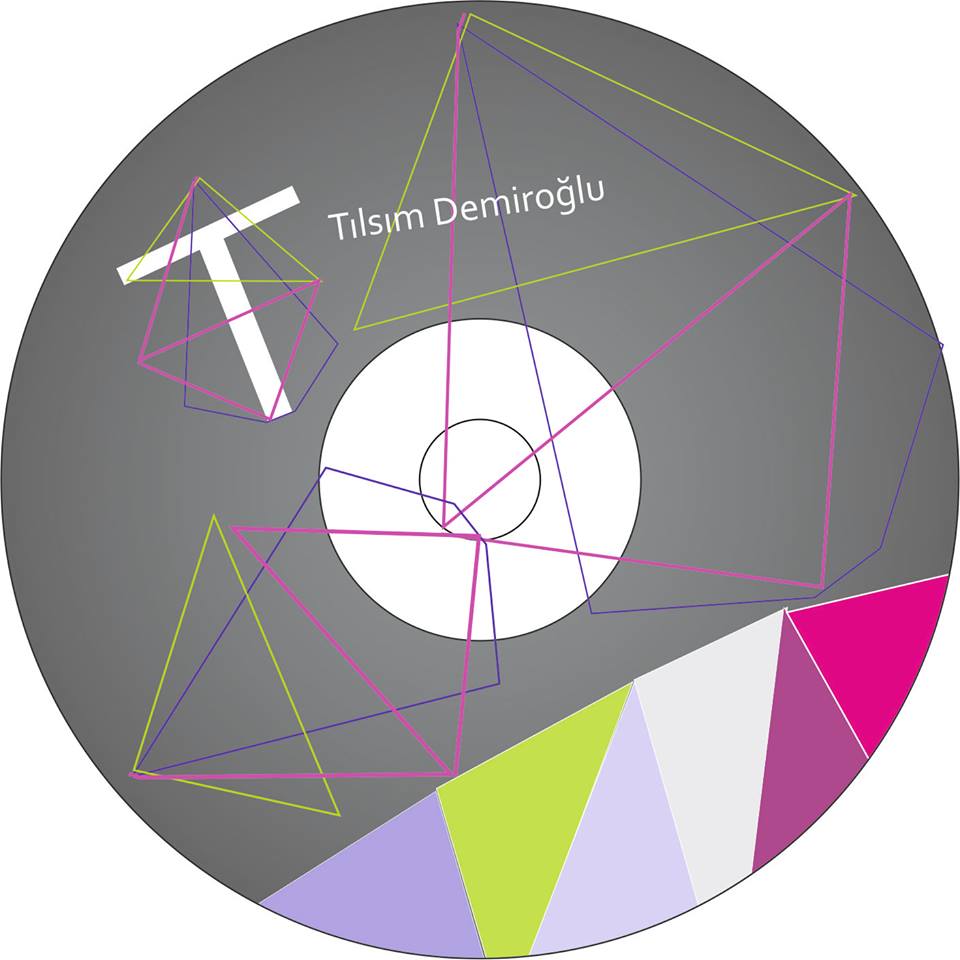 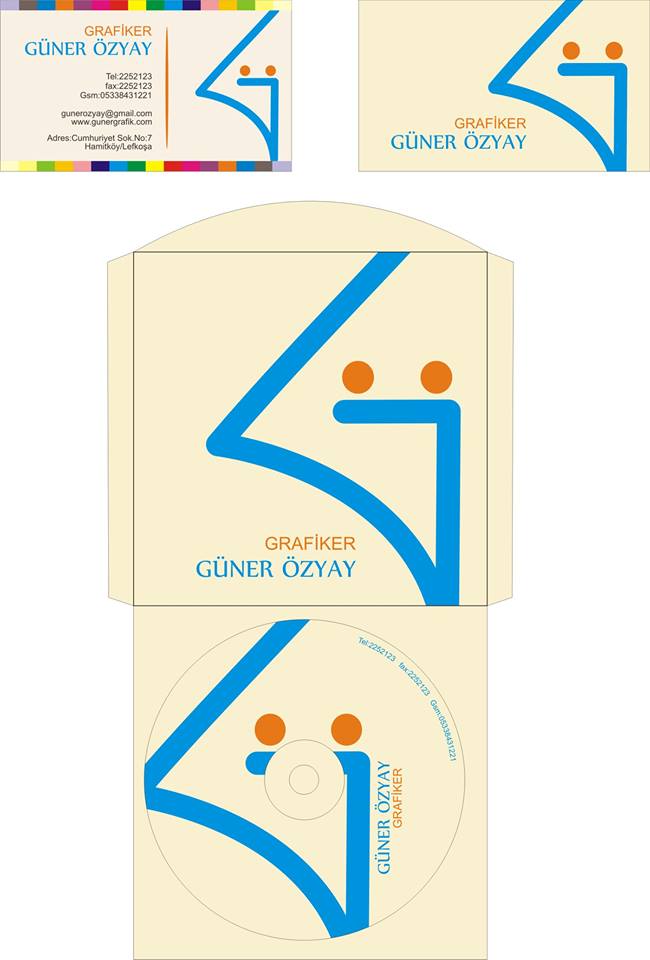 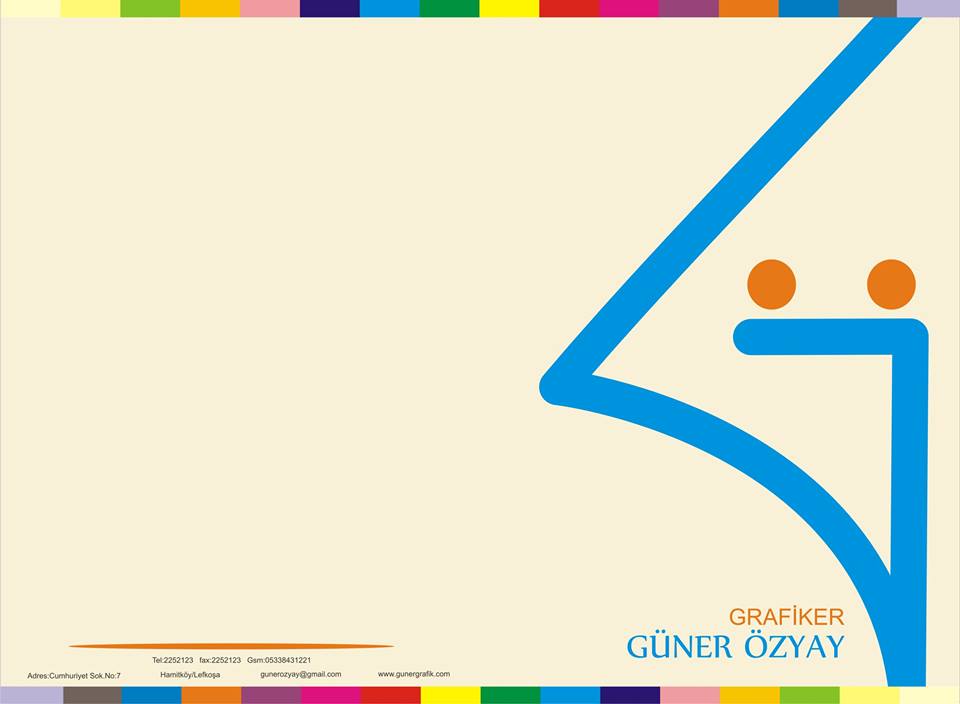 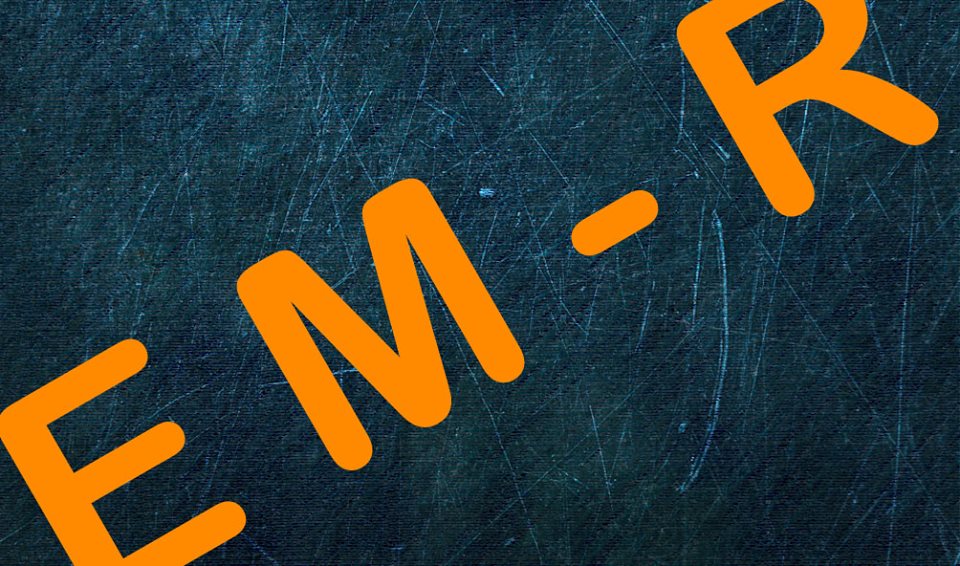 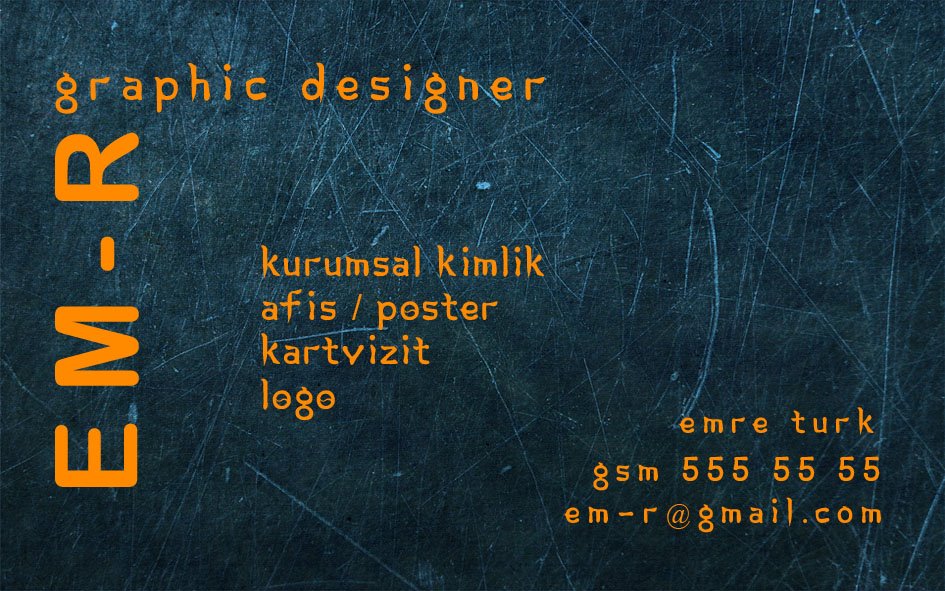